Do-more Technical Training
Documentation
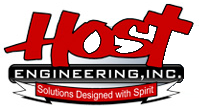 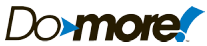 Documentation
(1) Element Documentation
Nickname
Extra Info
Description
(2) Rung Comments
(3) Title Page
(4) Project Properties Page
(5) *User Document

* Not stored in the PLC
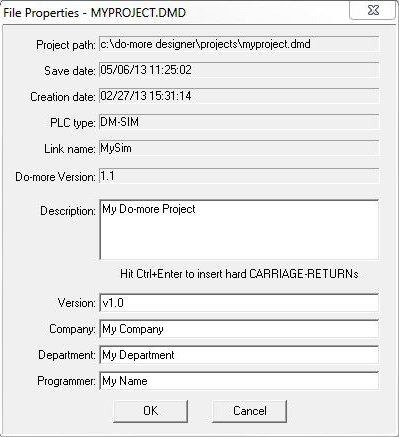 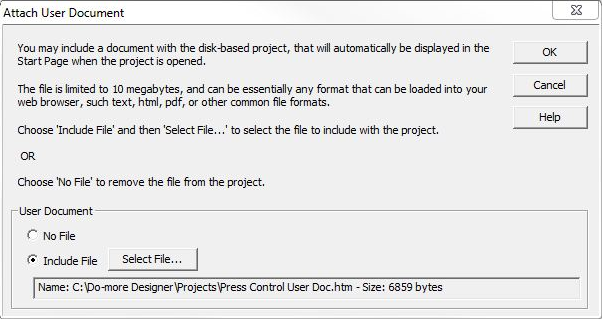 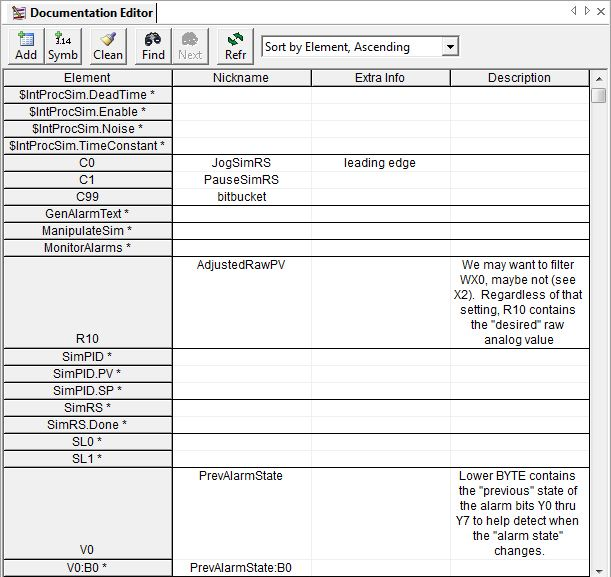 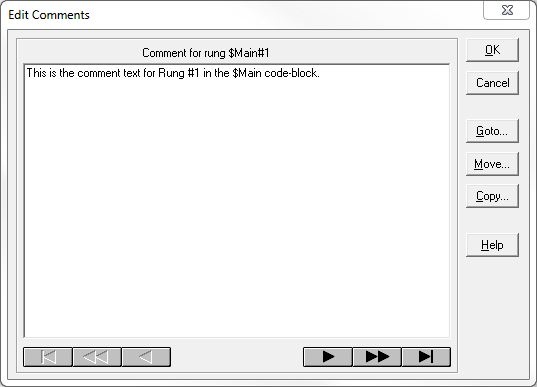 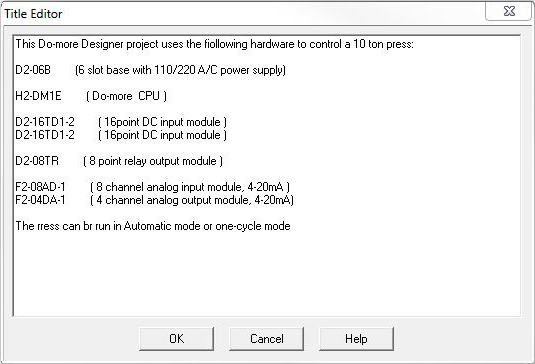 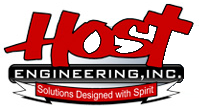 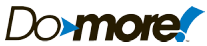 Documentation
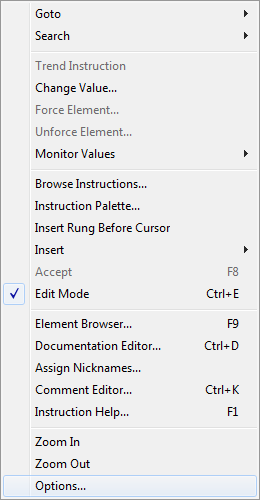 Displaying in Ladder View
View  Options
Press <Options> button
Right-click in Ladder View, select “Options”
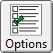 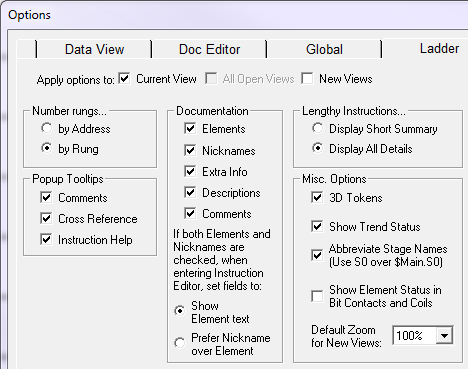 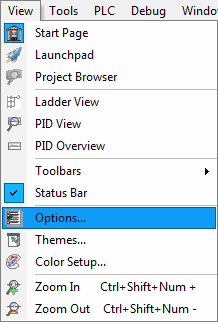 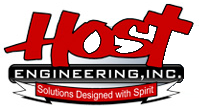 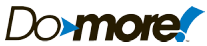 Documentation
Element Documentation (pieces)
Saved to the disk automatically upon change
Saved to PLC when “Write PLC” is performed
Nicknames – alternate name for Element
1 to 16 characters
Must begin with alpha-character (“a-z” or “A-Z”) or underscore (“_”)
All other characters can be alpha-numeric (i.e. including “0-9”) or underscores
No spaces
No punctuation
Extra Info – e.g. panel wiring info, etc.
1 to 16 characters
Any character can be alphabet (“a-z” or “A-Z”), numeric (“0-9”), punctuation or arithmetic operator
Description – e.g. detailed description
1 to 132 characters
Any characters same as Extra Info
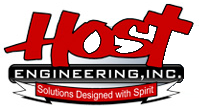 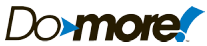 Documentation
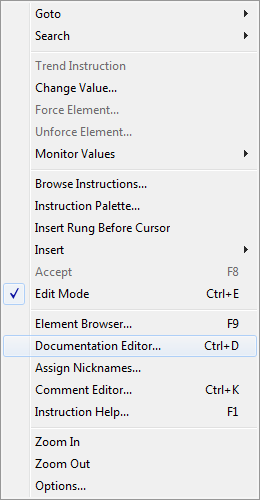 (1) Element Documentation (edit)
Tools  Documentation Editor…
Press <CTRL> + D
Press <Documentation> button
Right-click in Ladder View, select “Documentation Editor…”
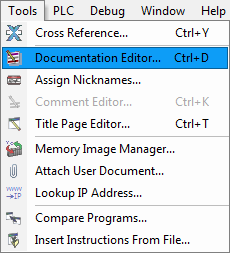 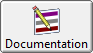 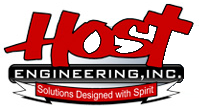 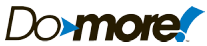 Documentation
(1) Element Documentation (columns)
Element
Asterisk (*) means:
Element is used but has no documentation
Element was used in current edit session
May or may not exist currently
Elements not used will disappear when project is closed
Element is “Unreferenced…”, and only has a Nickname in the project
Can also be a “Symbolic Const”
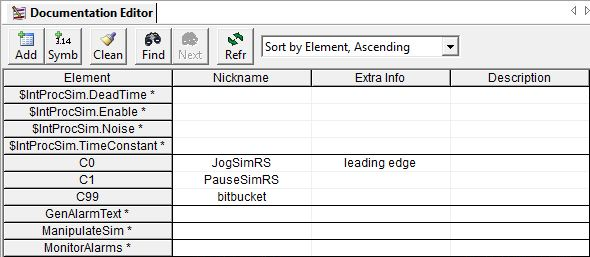 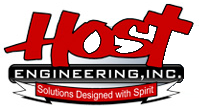 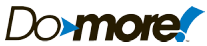 Documentation
(1) Element Documentation (columns)
Nickname
For symbolic constants, the Nickname given is shown (e.g. PI)
Extra Info
For symbolic constants, it will show the value
Description
If longer than column width, line breaks are inserted
Manual line breaks can be inserted with <CTRL> + <Enter>
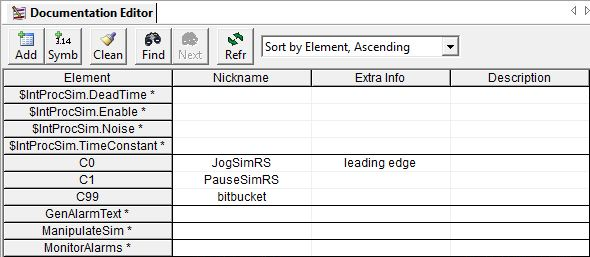 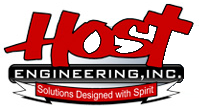 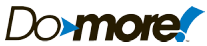 Documentation
(1) Element Documentation (buttons)
<Add>
Elements alreadyhave a record, so…
Add is mainly used to createdocumentation records forElements not yet existing inLadder Logic
Single Record Mode – Enter fields then press <Add Record> button
Range Mode – creates records for a range of Elements
Any Elements in the range that already have documentation will not be changed
Provides a means to create records that can subsequently be edited
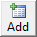 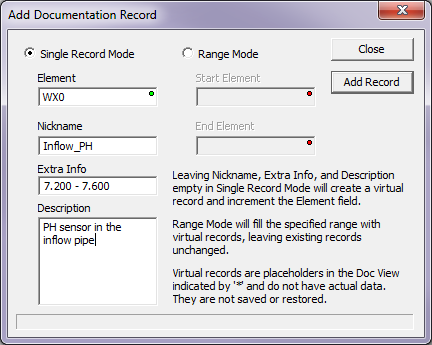 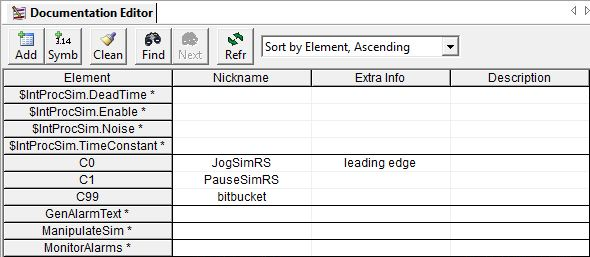 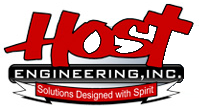 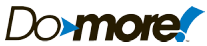 Documentation
(1) Element Documentation (buttons)
<Symb> – adds a Symbolic Constant notalready being used in the LadderLogic
Enter the fields & press <Add Record> button
Notice:
Constant’s Name shows up in the Nickname field
Constant’s Value shows up in the Extra Info field
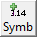 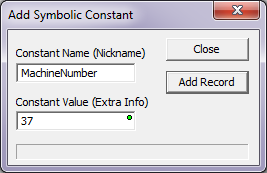 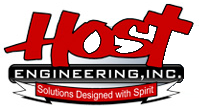 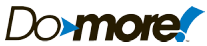 Documentation
(1) Element Documentation (buttons)
<Clean> – removes records for Elements & Symbolic Constants that are not currently used in Ladder Logic
Select Element(s) & press <Delete Selected> button
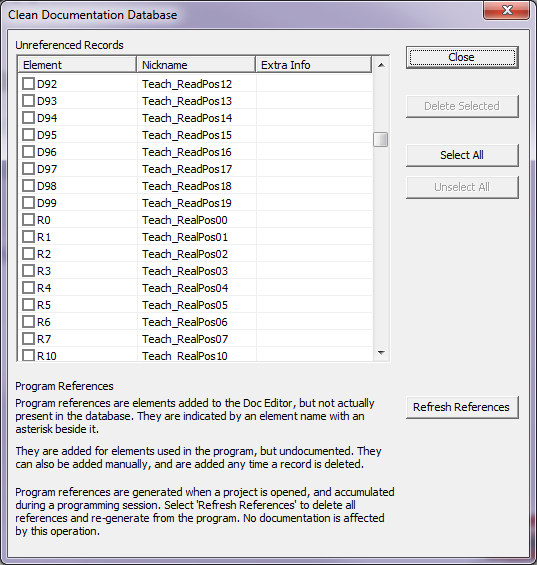 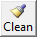 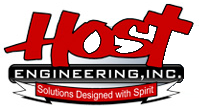 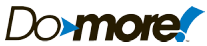 Documentation
(1) Element Documentation (buttons)
<Find> – search ElementDocumentation records
Choose Element or Text
Check Case Sensitivity
Choose where to search
Press <OK> button
<Next> button will now beavailable
<Next> - searches for next occurrence
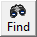 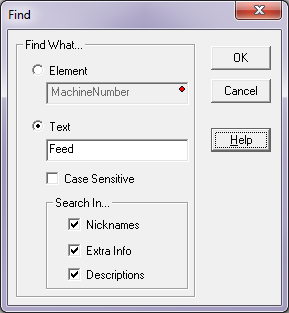 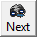 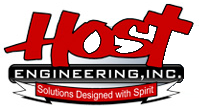 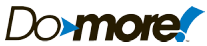 Documentation
(1) Element Documentation (buttons)
<Refr> – refresh display
Sort by:
Element
Ascending
Descending
Nickname
Ascending
Descending
Data-Block Number/ID – same order as the left column in Memory Configuration
Default sort option can be set in View  Options  Doc Editor tab
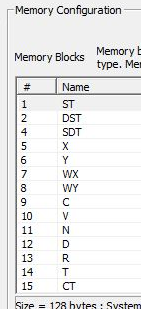 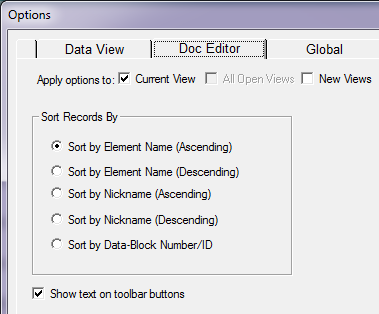 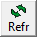 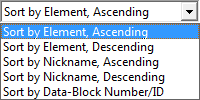 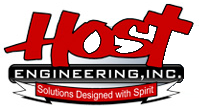 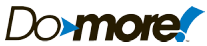 Documentation
(1) Element Documentation (Cut/Copy/Paste)
Conventional keys supported:
Cut – <CTRL> + X
Copy – <CTRL> + C
Paste – <CTRL> + V
Selection:
Entire row – click on Element
Individual text – double-click on text
Range of rows – click & drag on Element
NOTE: Since Nicknames must be unique, an underscore (“_”) will be prepended & an incremented number (“1”, “2”, “3”, etc.) will be appended to pasted Nicknames
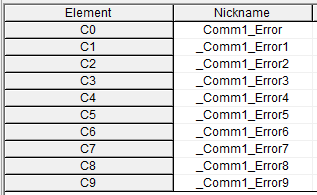 C0 was copied to C1-C9
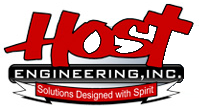 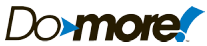 Documentation
(1) Element Documentation (Element Browser)
The Element Documentation Editor is the primary tool for creating/editing Element Documentation
But Element Browser can be used as well
Search  Element Browser
<F9> key
(1) Enter Source Element, Nickname, Extra Info, Description
(2) Press <Write Detail> button
Use <Read Detail> button to reset the test if need be
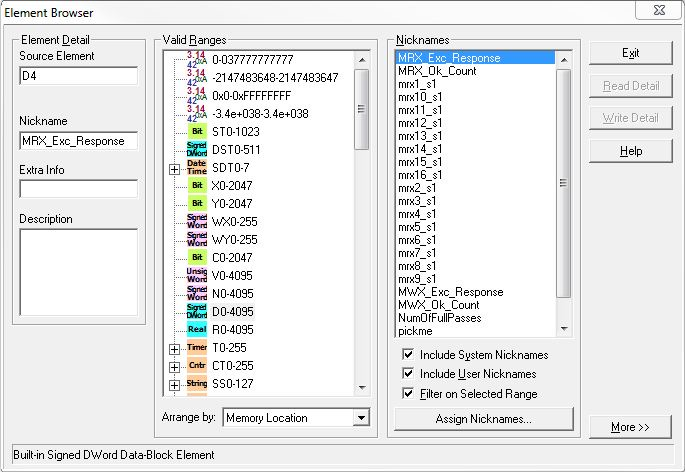 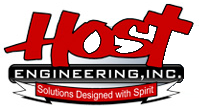 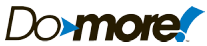 Documentation
(2) Rung Comments
Each Rung can have a text comment
20 lines of text
Maximum 2400 characters
Number of characters/line dependent on font
Any printable ASCII character 
Tools  Comment Editor
<CTRL> + K
Double-clicking in Rung Comment area in Ladder View
Double-clicking on existing Rung Comment
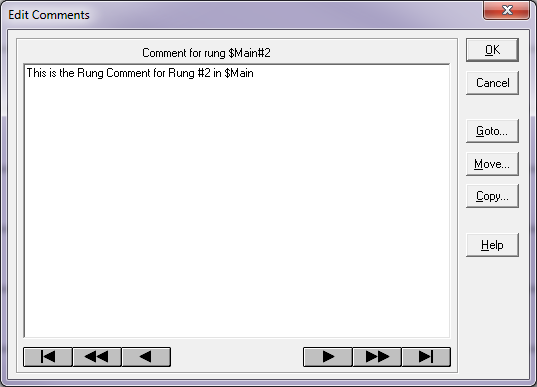 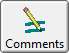 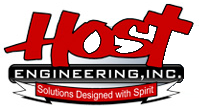 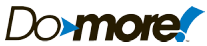 Documentation
(2) Rung Comments
Buttons:
1st Rung
Back 5 Rungs
Back 1 Rung, <PageUp>
Forward 1 Rung,<PageDown>
Forward 5 Rungs
Last Rung
<Goto…>
<Move…>
<Copy…>
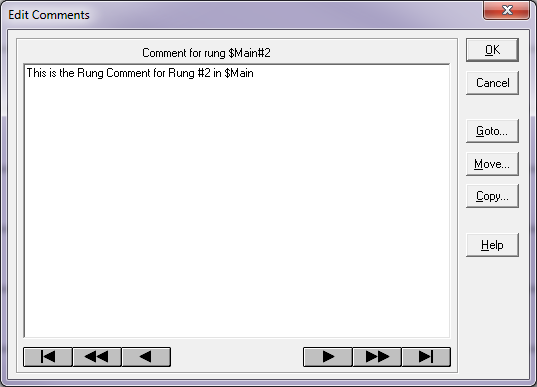 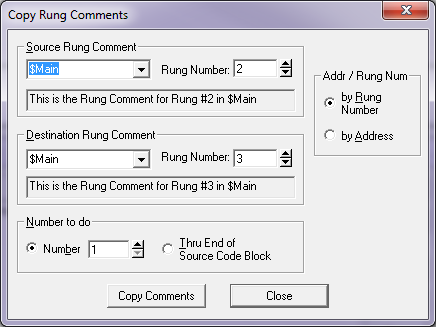 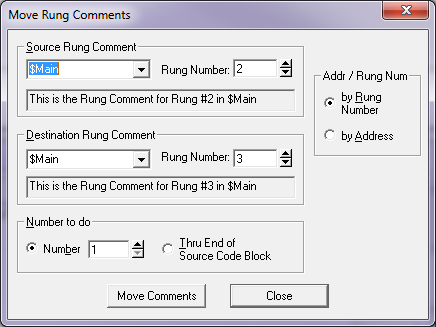 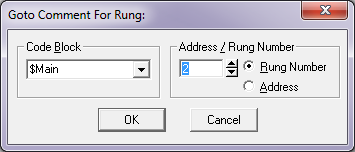 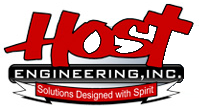 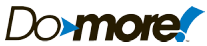 Documentation
(3) Title Page
Document a general description of entire project & is, by default, the 1st page printed for Project
20 lines of text
Maximum 2400 characters
Number of characters/line dependent on font
Any printable ASCII character
Tools  Title Page Editor…
<CTRL> + T
<Edit…> in Print, Print All, or Print Preview dialogs
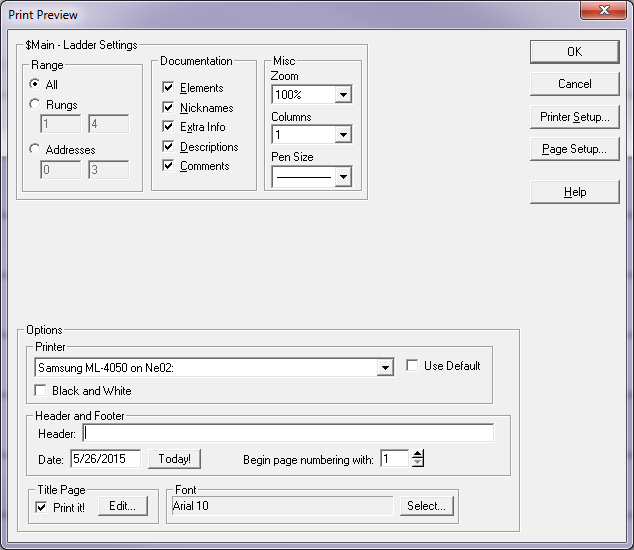 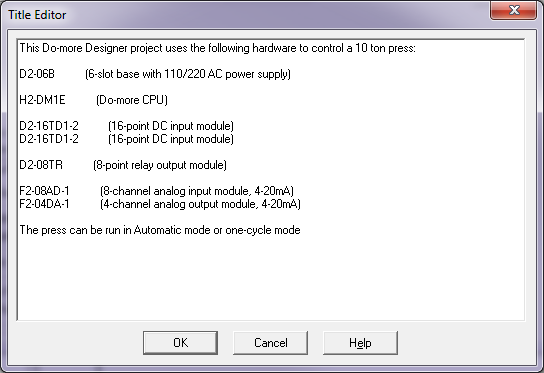 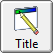 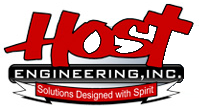 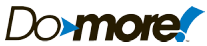 Documentation
(4) Project Properties Page
Document information about Project (i.e. version numbers & changes since its creation)
Displayed on Title Page
Editor pulled up 1st time Project is saved to disk
File  Properties
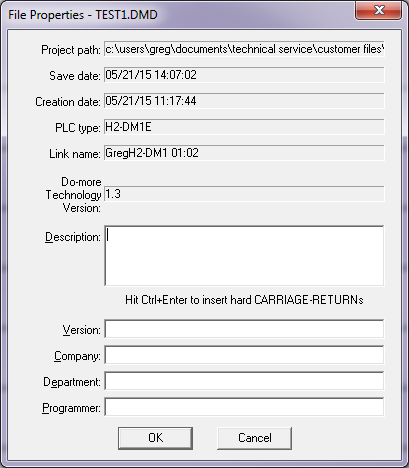 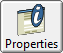 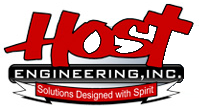 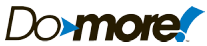 Documentation
(5) User Document
Attached to the Project
Displays as the Start Page
Any file type that can be displayed in a web browser
Maximum size: 10 Mbytes
Not stored in CPU
Tools  Attach User Document…
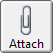 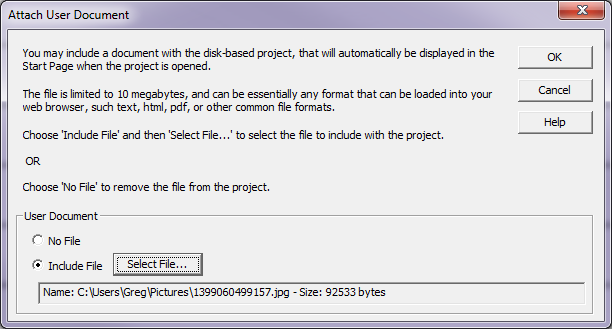 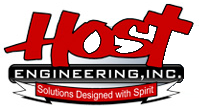 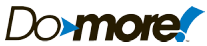 Documentation
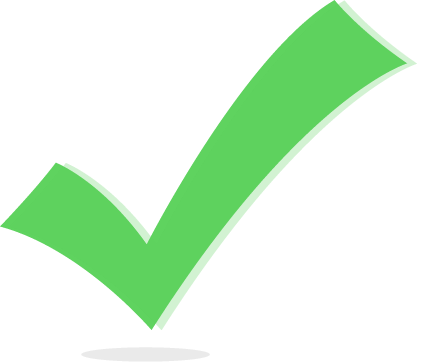 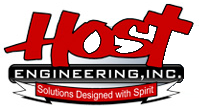 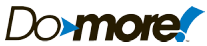